Disciplina: Recursos Energéticos(LOB 1215)
Profa. Dra. Érica L. Romão.
Departamento de Ciências Básicas e Ambientais
Escola de Engenharia de Lorena, Universidade de São Paulo, EEL-USP
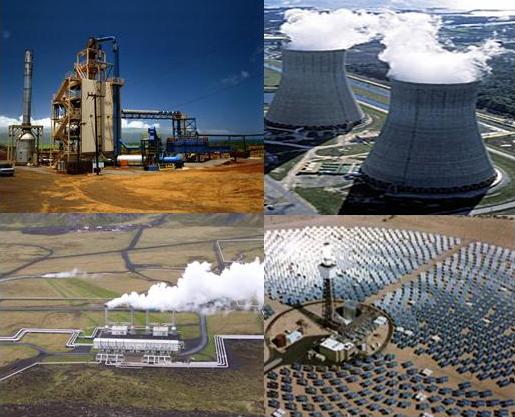 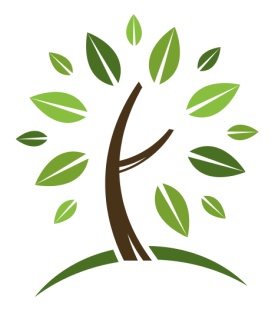 2016_2
Oferta de Energia no MundoO Início de uma Nova Era
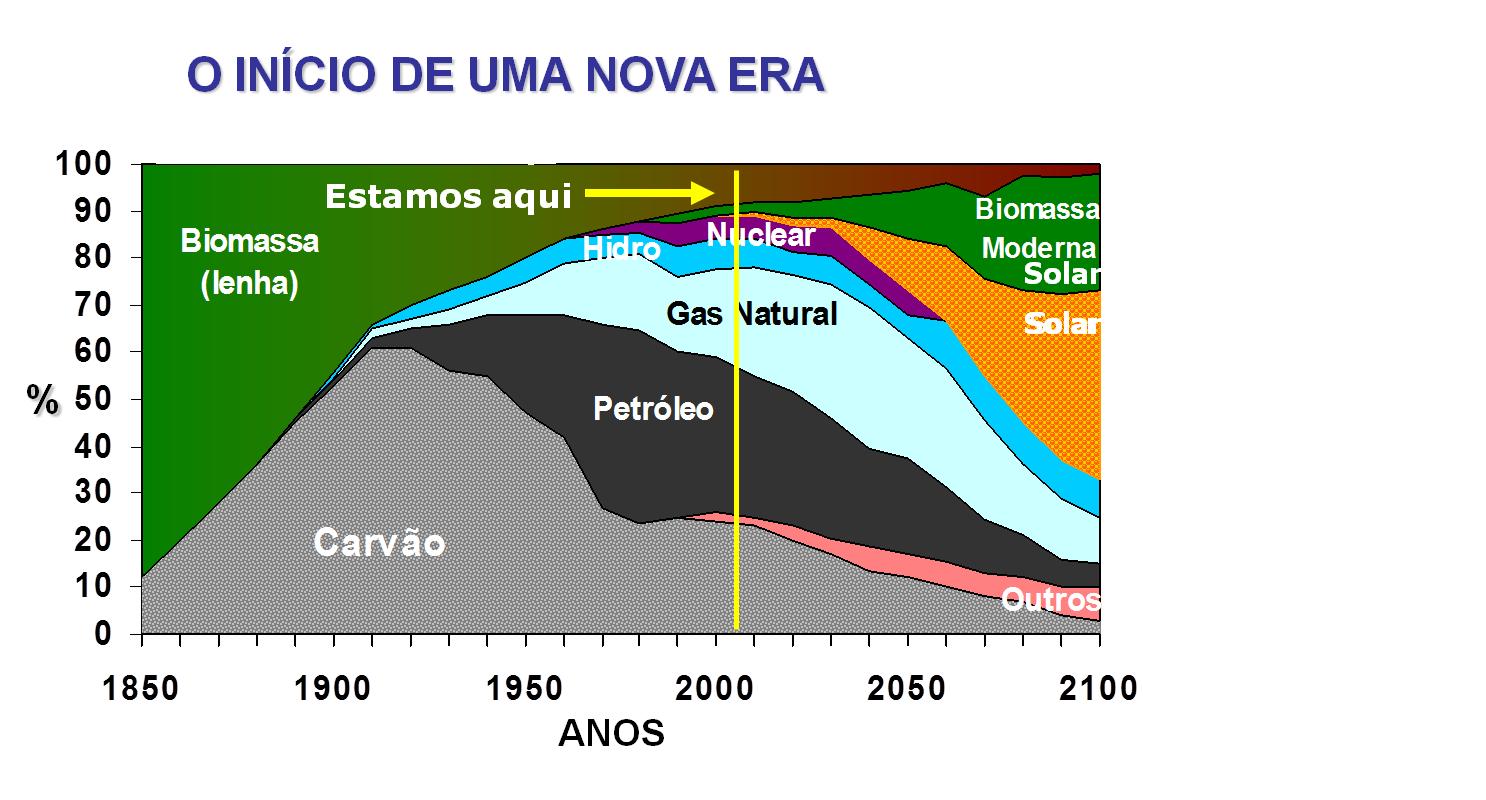 Oferta de Energia por Fonte – Matriz Energética
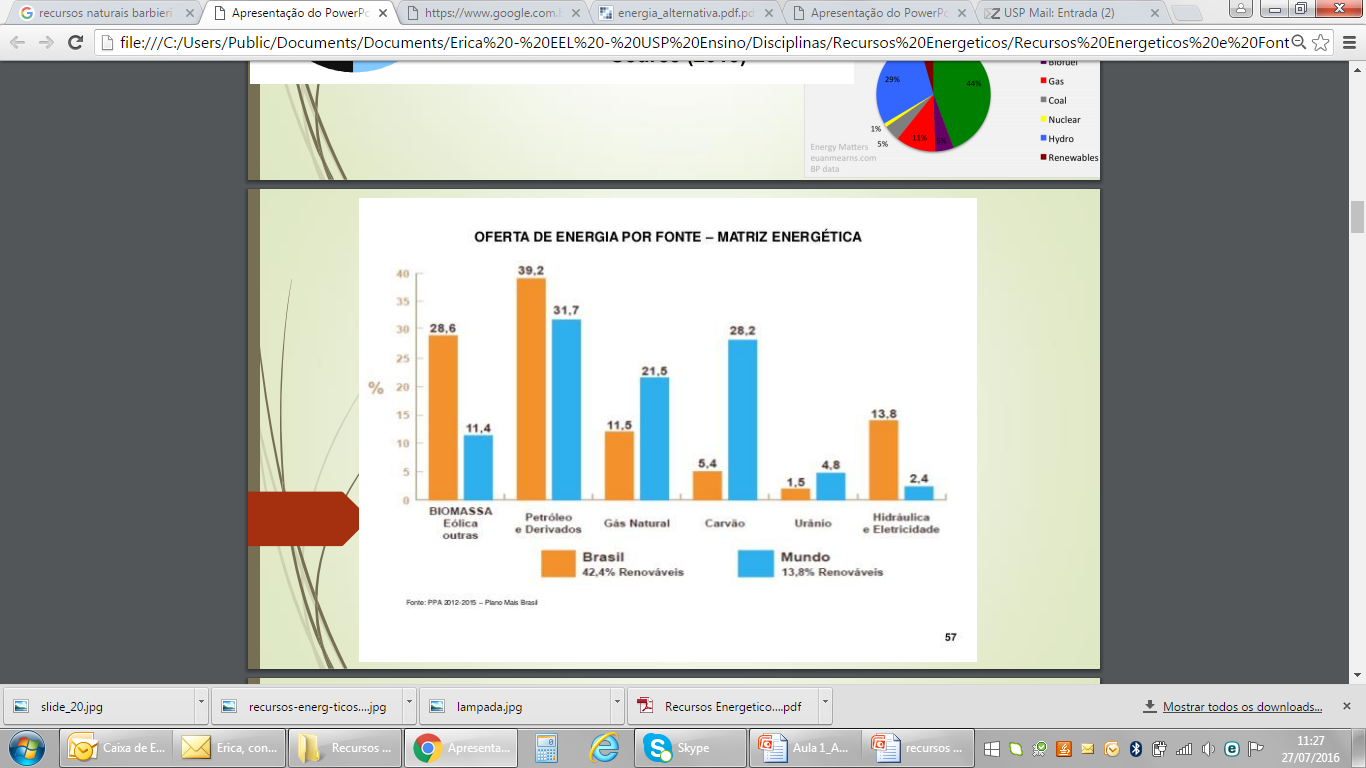 Competitividade entre as Fontes
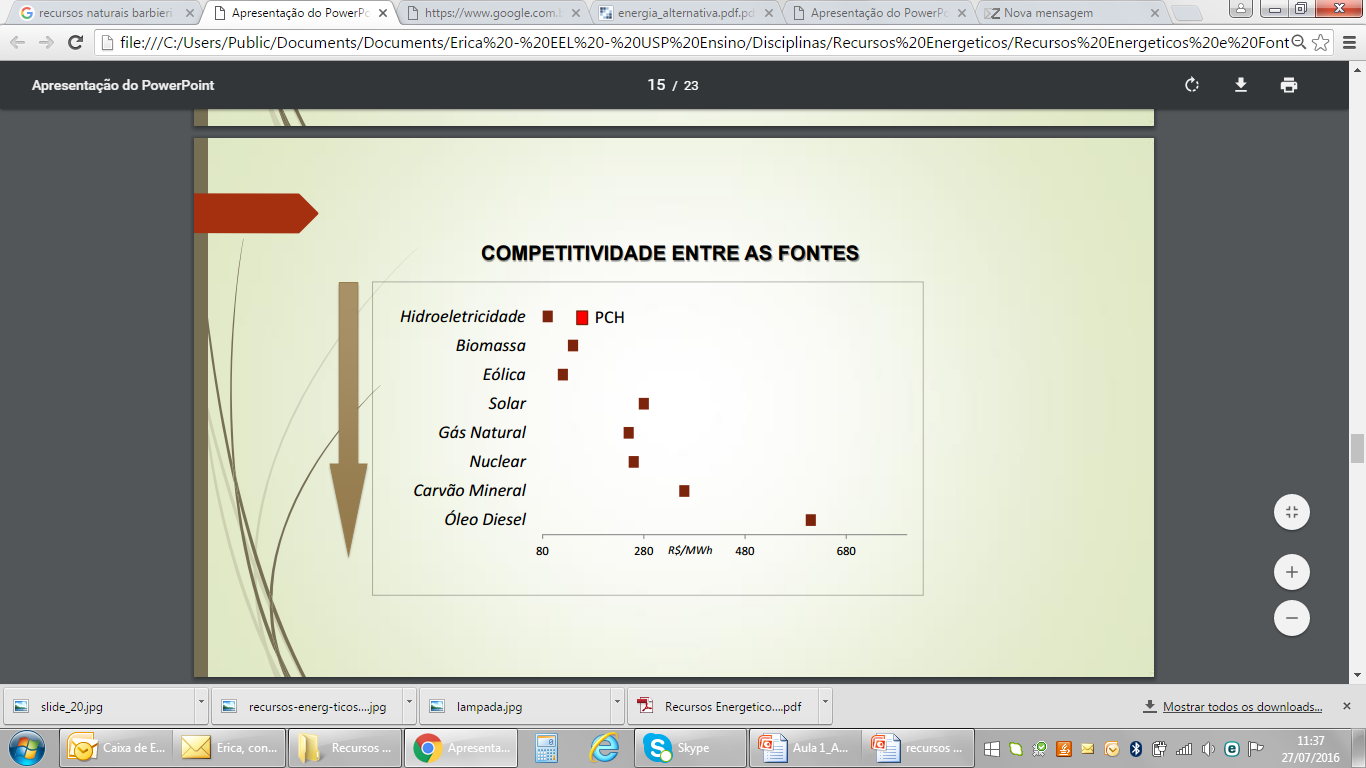